Spring 2014 Student Performance Analysis
End-of-Course Reading
Standards of Learning Test
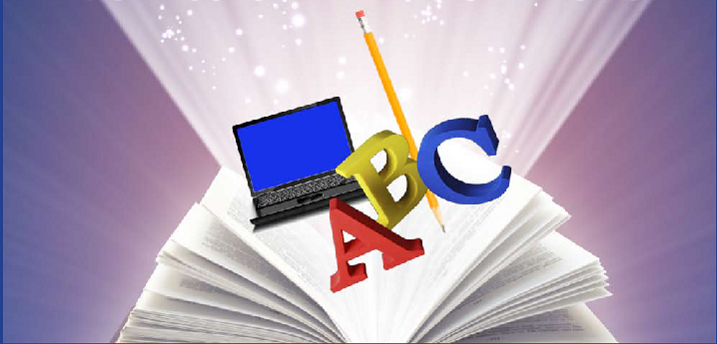 Presentation may be paused and resumed using the arrow keys or the mouse.
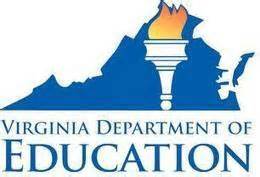 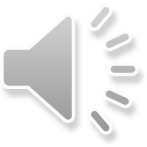 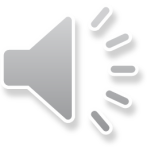 1
[Speaker Notes: This is the statewide spring 2014 student performance analysis of data from the End of Course (EOC) Reading Standards of Learning tests. The data indicate opportunities for student growth within certain reading standards. For that reason, this presentation includes suggestions for additional practice in the targeted areas. 

As a reminder, with the implementation of the 2010 English Standards of Learning, the EOC selections now include more rigorous fiction and nonfiction texts, as well as paired selections. Additionally, the reading selections may use more complex vocabulary and sentence structures in order to appropriately assess students’ knowledge by the end of the course.

This presentation contains sample questions that may be used with grade-level appropriate reading texts. These sample questions support the standards for which student performance was weak or inconsistent and are not meant to replicate SOL test questions. These examples are intended to provide English educators with further insight into the concepts that challenged students statewide.

It is important to note that the genres, concepts, standards, and examples highlighted in this presentation should not be the sole focus of instruction, nor should these suggestions replace the data that teachers or school divisions have collected on student performance. Rather, this information provides supplemental information based on student performance across the Commonwealth of Virginia.]
The 2013-2014 End-of-Course Reading test data show students may benefit from additional practice with the following:
Texts:
more rigorous fiction 
more rigorous nonfiction texts
paired selections (two texts with similar content or theme)

Skills:
using context to determine meanings
identifying author’s purpose and main idea
drawing conclusions and making inferences
using elements of literature:
using literary terms in describing and analyzing selections
explaining the relationships between and among elements of literature
explaining the relationship between the author’s style and literary effect
explaining how imagery and figures of speech appeal to the reader
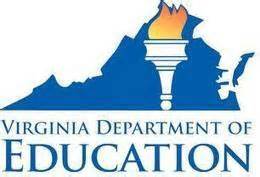 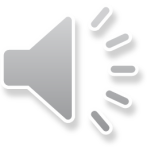 2
[Speaker Notes: The 2013-2014 EOC Reading test data suggest that students may benefit from additional practice with specific texts and concepts.

Students may benefit from additional practice with rigorous fiction and nonfiction texts, especially those with scientific or historical content. Students also need additional practice with paired selections. For paired selections, students read two selections with similar content or themes. These selections may include any combination of a story, poem, article, brochure, or web page, among others.

Assessment data also suggest that students may benefit from additional practice with the following skills:

Using context to determine the meaning of an unfamiliar word or phrase,
Identifying the author’s purpose and main idea,
Drawing conclusions and making inferences, and
Using elements of literature to describe and analyze selections and explain relationships (fiction only).]
More Rigorous Fiction Texts
Students taking the End-of-Course (EOC) Reading test may encounter more rigorous fiction selections. 

The  EOC Reading test contains a variety of selections. Some selections are considered more or less difficult due to their genre, structure, length,  and vocabulary, among other factors.

The following is an excerpt from “The Morals of Chess” by Benjamin Franklin, which will be referenced on subsequent slides with example practice questions. This is an example of a text that may be more challenging to end-of-course students and is not meant to suggest that all texts on the EOC Reading test will be similar in difficulty, style, length, or content.
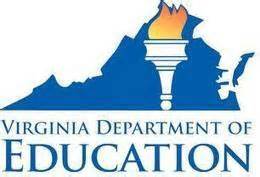 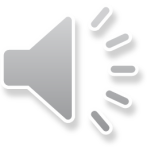 3
[Speaker Notes: Students taking the End-of-Course (EOC) Reading test may encounter more rigorous fiction selections. 

The following selection is an excerpt from “The Morals of Chess” by Benjamin Franklin. This selection is not meant to suggest that selections on the EOC Reading test are similar in difficulty, style, length, or content. It is used as an example to support questions that appear later in the presentation. Throughout the presentation, hyperlinks are used to assist in navigating from an example question to the referenced selection and vice versa.]
from The Morals of Chessby Benjamin Franklin
The game of chess is not merely an idle amusement. Several very valuable qualities of the mind, useful in the course of human life, are to be acquired or strengthened by it, so as to become habits, ready on all occasions. For life is a kind of chess, in which we have often points to gain, and competitors or adversaries to contend with, and in which there is a vast variety of good and evil events that are in some degree the effects of prudence or the want of it. By playing at chess, then, we may learn:
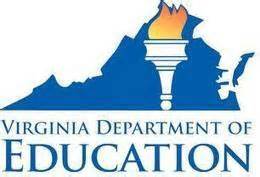 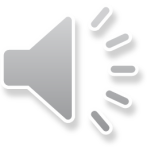 4
(continued, next slide)
[Speaker Notes: Please read the selection, which continues on the following two slides.]
from “The Morals of Chess” by Benjamin Franklin (continued)
I.     Foresight, which looks a little into futurity and considers the consequences that may attend an action; for it is continually occurring to the player: “If I move this piece, what will be the advantage of my new situation? What use can my adversary make of it to annoy me? What other moves can I make to support it and to defend myself from his attacks?”

II.     Circumspection, which surveys the whole chessboard, or scene of action; the relations of the several pieces and situations, the dangers they are respectively exposed to, the several possibilities of their aiding each other, the probabilities that the adversary may make this or that move, and attack this or the other piece, and what different means can be used to avoid his stroke, or turn its consequences against him.
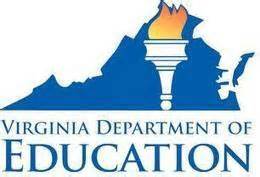 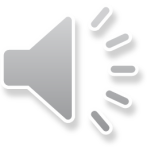 5
(continued, next slide)
[Speaker Notes: No audio.]
from “The Morals of Chess” by Benjamin Franklin (continued)
III.     Caution, not to make our moves too hastily. This habit is best acquired by observing strictly the laws of the game, such as, If you touch a piece, you must move it somewhere; if you set it down, you must let it stand. And it is therefore best that these rules should be observed, as the game thereby becomes more the image of human life, and particularly of war, in which, if you have incautiously put yourself into a bad and dangerous position, you cannot obtain your enemy’s leave to withdraw your troops and place them more securely, but you must abide all the consequences of your rashness.
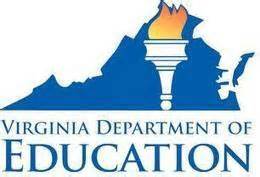 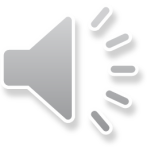 6
[Speaker Notes: No audio.]
More Rigorous Nonfiction Texts
Students taking the End-of-Course (EOC) Reading test may encounter more rigorous nonfiction selections. 

The  EOC Reading test contains a variety of selections. Some selections are considered more or less difficult due to their genre, structure, length,  and vocabulary, among other factors.

The following is an excerpt from “Fossils, Rocks, and Time” by Lucy E. Edwards and John Pojeta, Jr., which will be referenced on subsequent slides with example practice questions. This is an example of a text that may be more challenging to end-of-course students and is not meant to suggest that all texts on the EOC Reading test will be similar in difficulty, style, length, or content.
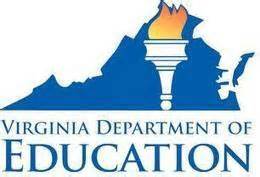 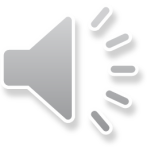 7
[Speaker Notes: Students taking the End-of-Course (EOC) Reading test may encounter more rigorous nonfiction selections. 

The following selection is an excerpt from “Fossils, Rocks, and Time,” a text available from Florida Center for Instructional Technology (FCIT) at USF. This selection is not meant to suggest that selections on the EOC Reading test are similar in difficulty, style, length, or content. It is used as an example to support questions that appear later in the presentation.]
from Fossils, Rocks, and Timeby Lucy E. Edwards and John Pojeta, Jr.
Long before geologists had the means to recognize and express time in numbers of years before the present, they developed the geologic time scale. This time scale was developed gradually, mostly in Europe, over the eighteenth and nineteenth centuries. Earth’s history is subdivided into eons, which are subdivided into eras, which are subdivided into periods, which are subdivided into epochs. The names of these subdivisions, like Paleozoic or Cenozoic, may look daunting, but to the geologist there are clues in some of the words. For example, zoic refers to animal life, and paleo means ancient, meso means middle, and ceno means recent. So the relative order of the three youngest eras, first Paleoozoic, then Mesozoic, then Cenoozoic, is straightforward.
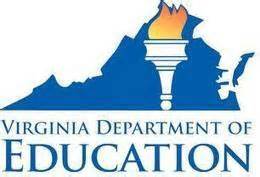 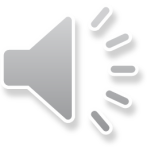 8
(continued, next slide)
[Speaker Notes: Please read the selection, which continues on the following two slides. Clicking the title will take you to the original source of the article, which is an external web page.]
from “Fossils, Rocks, and Time” by Lucy E. Edwards and John Pojeta, Jr. (continued)
Fossils are the recognizable remains, such as bones, shells, or leaves, or other evidence, such as tracks, burrows, or impressions, of past life on Earth. Scientists who study fossils are called paleontologists. Remember that paleo means ancient; so a paleontologist studies ancient forms of life. Fossils are fundamental to the geologic time scale. The names of most of the eons and eras end in zoic, because these time intervals are often recognized on the basis of animal life. Rocks formed during the Proterozoic Eon may have fossils of relative simple organisms, such as bacteria, algae, and wormlike animals. Rocks formed during the Phanerozoic Eon may have fossils of complex animals and plants such as dinosaurs, mammals, and trees.
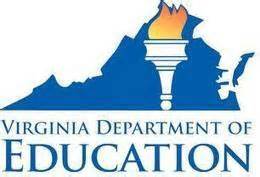 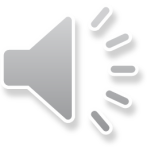 9
(continued, next slide)
[Speaker Notes: No audio.]
from “Fossils, Rocks, and Time” by Lucy E. Edwards and John Pojeta, Jr. (continued)
We study Earth’s history by studying the record of past events that is preserved in the rocks. The layers of the rocks are the pages in our history book. Most of the rocks exposed at the surface of Earth are sedimentary—formed from particles of older rocks that have been broken apart by water or wind. The gravel, sand, and mud settle to the bottom in rivers, lakes, and oceans. These sedimentary particles may bury living and dead animals and plants on the lake or sea bottom. With the selection of time and the accumulation of more particles, and often with chemical changes, the sediments at the bottom of the pile become rock. Gravel becomes a rock called conglomerate, sand becomes sandstone, mud becomes mudstone or shale, and the animal skeletons and plant pieces can become fossils.
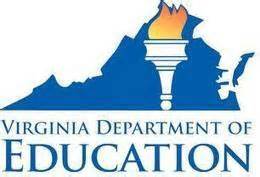 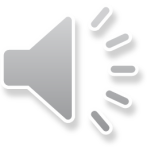 10
Florida Center for Instructional Technology (FCIT) at USF –http://etc.usf.edu/lit2go
[Speaker Notes: No audio.]
Paired Selections
Students taking the End-of-Course (EOC) Reading test may encounter paired selections—two selections, having similar content or a unifying theme, that are used together to answer questions. 

The  EOC Reading test still contains a variety of selections, and paired selections do not comprise a majority of the test.

The following selections are “The Lake Isle of Innisfree” by William Butler Yeats and an excerpt from “Walden: (Or Life in the Woods” by Henry David Thoreau. These selections will be referenced on subsequent slides with example practice questions. This is an example of a paired selection and is not meant to suggest that all texts on the EOC Reading test will be similar in difficulty, style, length, or content.
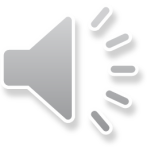 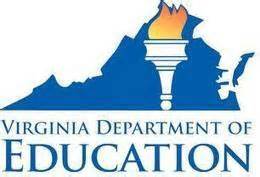 11
[Speaker Notes: Students taking the End-of-Course (EOC) Reading test may encounter paired selections—two selections, having similar content or a unifying theme, that are used together to answer questions. 

The EOC Reading test contains a variety of selections, and paired selections do not comprise a majority of the test.

The following selections will be referenced on subsequent slides with example practice questions. This is an example of a paired selection and is not meant to suggest that all texts on the EOC Reading test will be similar in difficulty, style, length, or content.]
The Lake Isle of Innisfreeby William Butler Yeats
I will arise and go now, and go to Innisfree,
And a small cabin build there, of clay and wattles made:
Nine bean-rows will I have there, a hive for the honeybee,
And live alone in the bee-loud glade.

And I shall have some peace there, for peace comes dropping slow,
Dropping from the veils of the morning to where the cricket sings;
There midnight’s all a glimmer, and noon a purple glow,
And evening full of the linnet’s wings.

I will arise and go now, for always night and day
I hear lake water lapping with low sounds by the shore;
While I stand on the roadway, or on the pavements grey,
I hear it in the deep heart’s core.
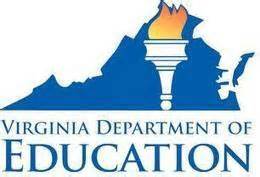 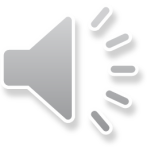 12
[Speaker Notes: Please read the first selection of the pair, “The Lake Isle of Innisfree” by William Butler Yeats.]
from Walden: (Or Life in the Woods)by Henry David Thoreau
Some of my pleasantest hours were during the long rain-storms in the spring or fall, which confined me to the house for the afternoon as well as the forenoon, soothed by their ceaseless roar and pelting; when an early twilight ushered in a long evening in which many thoughts had time to take root and unfold themselves. In those driving northeast rains which tried the village houses so, when the maids stood ready with mop and pail in front entries to keep the deluge out, I sat behind my door in my little house, which was all entry, and thoroughly enjoyed its protection.
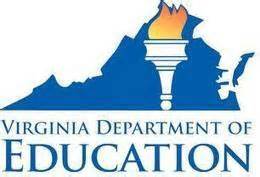 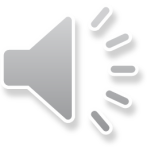 13
(continued, next slide)
[Speaker Notes: Please read the second selection of the pair, which is an excerpt from Walden: (Or Life in the Woods) by Henry David Thoreau and continues on the following three slides.]
from Walden: (Or Life in the Woods) by Henry David Thoreau (continued)
In one heavy thunder-shower the lightning struck a large pitch pine across the pond, making a very conspicuous and perfectly regular spiral groove from top to bottom, an inch or more deep, and four or five inches wide, as you would groove a walking-stick. I passed it again the other day, and was struck with awe on looking up and beholding that mark, now more distinct than ever, where a terrific and resistless bolt came down out of the harmless sky eight years ago. Men frequently say to me, "I should think you would feel lonesome down there, and want to be nearer to folks, rainy and snowy days and nights especially." I am tempted to reply to such—This whole earth which we inhabit is but a point in space. How far apart, think you, dwell the two most distant inhabitants of yonder star, the breadth of whose disk cannot be appreciated by our instruments? Why should I feel lonely? is not our planet in the Milky Way?
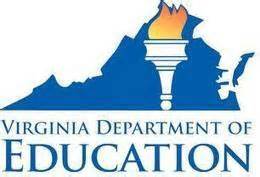 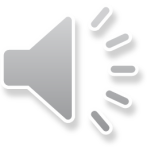 14
(continued, next slide)
[Speaker Notes: No audio.]
from Walden: (Or Life in the Woods) by Henry David Thoreau (continued)
This which you put seems to me not to be the most important question. What sort of space is that which separates a man from his fellows and makes him solitary? I have found that no exertion of the legs can bring two minds much nearer to one another. What do we want most to dwell near to? Not to many men surely, the depot, the post-office, the bar-room, the meeting-house, the school-house, the grocery, Beacon Hill, or the Five Points, where men most congregate, but to the perennial source of our life, whence in all our experience we have found that to issue, as the willow stands near the water and sends out its roots in that direction. This will vary with different natures, but this is the place where a wise man will dig his cellar....
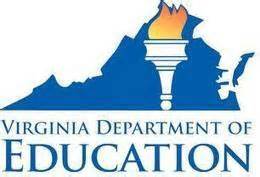 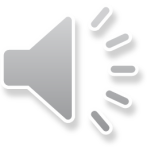 15
(continued, next slide)
[Speaker Notes: No audio.]
from Walden: (Or Life in the Woods) by Henry David Thoreau (continued)
I one evening overtook one of my townsmen, who has accumulated what is called "a handsome property"—though I never got a fair view of it—on the Walden road, driving a pair of cattle to market, who inquired of me how I could bring my mind to give up so many of the comforts of life. I answered that I was very sure I liked it passably well; I was not joking. And so I went home to my bed, and left him to pick his way through the darkness and the mud to Brighton—or Bright-town—which place he would reach some time in the morning.
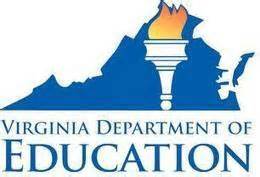 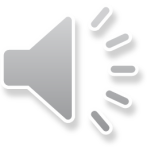 16
[Speaker Notes: No audio.]
Using Word Analysis Strategies: Context
Students may need additional practice:

selecting multiple answers when identifying the context 
     for an unfamiliar word or phrase and
choosing the correct meaning of an unfamiliar word or 
     phrase.
SOL 11.3b) Use context, structure, and connotations to determine meanings of words and phrases.
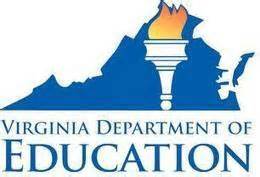 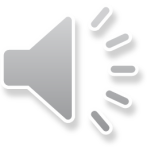 17
[Speaker Notes: This begins the section of example questions that demonstrate areas where student performance on the 2013-2014 EOC Reading test was weak or inconsistent. As a reminder, hyperlinks appear throughout the presentation to guide in navigating from the example questions to the whole text and then back. 

The data suggest that students need additional practice using word analysis strategies, especially using context to determine meanings of words and phrases.]
Suggested Practice for Using Context to Determine Meanings of Words and Phrases
Students need additional practice selecting multiple answers
when identifying the context for an unfamiliar word or phrase.
Read this sentence from paragraph 1 of “The Morals of Chess.” 
(Click hyperlink to return to full selection.)
For life is a kind of chess, in which we have often points to gain, and competitors or adversaries to contend with, and in which there is a vast variety of good and evil events that are in some degree the effects of prudence or the want of it.
Which words or phrases in this sentence help a reader to understand the meaning of the word adversaries?
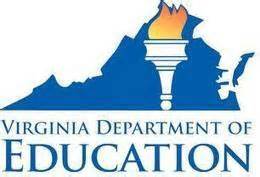 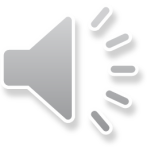 18
[Speaker Notes: Students may benefit from additional practice selecting multiple answers when identifying the context that helps to define an unfamiliar word or phrase. Some questions on the SOL Reading tests are technology-enhanced items, or TEI. A TEI may be a hot-spot, where students click on the correct answer or answers, or a drag-and-drop, where students click and drag an answer to the appropriate location. This example is similar to a hot-spot TEI.  

The answers are provided on the screen.

One correct answer is points to gain. A student can use this phrase to understand that an adversary must mean a person competing against another person—in this case, gaining points in a game of chess.

Two additional answers are competitors and contend. A student should see the phrase “competitors or adversaries” and understand that “or” is giving a clue that competitors is another word for adversaries.]
Suggested Practice for Using Context to Determine Meanings of Words and Phrases
Students need additional practice using context to determine the meaning of an unfamiliar word or phrase.
Read this sentence from paragraph 1 of “Walden: Or Life in the Woods.” 
(Click hyperlink to return to full selection.)
In those driving northeast rains which tried the village houses so, when the maids stood ready with mop and pail in front entries to keep the deluge out, I sat behind my door in my little house, which was all entry, and thoroughly enjoyed its protection.
The word deluge means—
an unwelcomed occurrence
a large amount of dirt
a heavy downpour
an exciting event
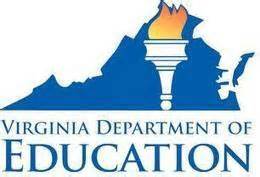 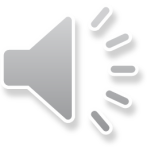 19
(continued, next slide)
[Speaker Notes: Students also need practice using context to identify the meaning of an unfamiliar word or phrase. On this slide, the example question asks for the meaning of the word “deluge.” The following four slides provide additional information about the correct answer and incorrect choices. Not all examples will provide this additional information. 

The answer to the question is shown on the screen.]
Suggested Practice for Using Context to Determine Meanings of Words and Phrases
In those driving northeast rains which tried the village houses so, when the maids stood ready with mop and pail in front entries to keep the deluge out, I sat behind my door in my little house, which was all entry, and thoroughly enjoyed its protection.
The word deluge means—
an unwelcomed occurrence
a large amount of dirt
a heavy downpour
an exciting event
This is not the correct choice. Although a deluge seems to be something that the narrator and maids want to keep out, there is not enough evidence to support “an unwelcomed occurrence” as the best answer.
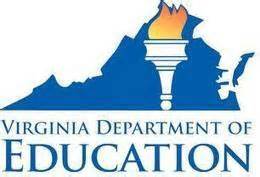 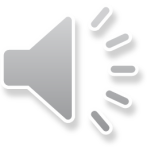 20
(continued, next slide)
[Speaker Notes: The first choice is not correct. Although a deluge seems to be something that the narrator and maids want to keep out, there is not enough evidence to support “an unwelcomed occurrence” as the best answer.]
Suggested Practice for Using Context to Determine Meanings of Words and Phrases
In those driving northeast rains which tried the village houses so, when the maids stood ready with mop and pail in front entries to keep the deluge out, I sat behind my door in my little house, which was all entry, and thoroughly enjoyed its protection.
The word deluge means—
This is not the correct choice. Although the maids stood ready with mop and pail, as they might for a large amount of dirt, there is not enough additional context to support that this is the definition of a deluge.
an unwelcomed occurrence
a large amount of dirt
a heavy downpour
an exciting event
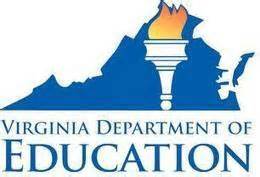 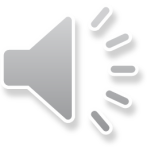 21
(continued, next slide)
[Speaker Notes: The second choice is also not correct. Although the maids stood ready with mop and pail, as they might for a large amount of dirt, there is not enough additional context to support that this is the definition of a deluge.]
Suggested Practice for Using Context to Determine Meanings of Words and Phrases
In those driving northeast rains which tried the village houses so, when the maids stood ready with mop and pail in front entries to keep the deluge out, I sat behind my door in my little house, which was all entry, and thoroughly enjoyed its protection.
The word deluge means—
This is the correct answer. A student should notice context that points to this answer, such as driving northeast rains and mop and pail. Finally, the information that the narrator is protected inside should help lead the student to the answer.
an unwelcomed occurrence
a large amount of dirt
a heavy downpour
an exciting event
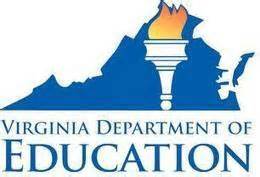 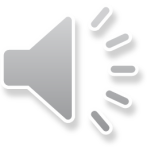 22
(continued, next slide)
[Speaker Notes: This is the correct answer. A student should notice context that points to this answer, such as driving northeast rains and mop and pail. Finally, the information that the narrator is protected inside should help lead the student to the answer.]
Suggested Practice for Using Context to Determine Meanings of Words and Phrases
In those driving northeast rains which tried the village houses so, when the maids stood ready with mop and pail in front entries to keep the deluge out, I sat behind my door in my little house, which was all entry, and thoroughly enjoyed its protection.
The word deluge means—
This choice is not correct. Clearly an event is happening, and the narrator uses the word enjoyed, but that is all of the support that could be used for this option. It is not the best choice.
an unwelcomed occurrence
a large amount of dirt
a heavy downpour
an exciting event
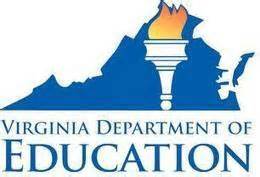 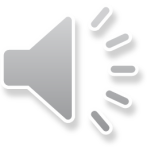 23
[Speaker Notes: The final choice is not correct. Clearly an event is happening, and the narrator uses the word enjoyed, but that is all of the support that could be used for this option. It is not the best choice.]
Suggested Practice for Using Context to Determine Meanings of Words and Phrases
Other suggestions:

Which word helps to understand the meaning of _____ ?

The word _____ means –

The phrase “_____” most likely means that –
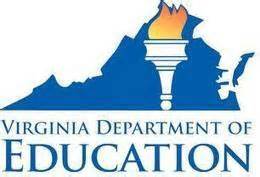 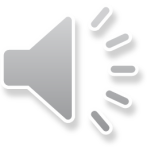 24
[Speaker Notes: This slide contains additional suggestions for practice using context to determine meanings of words and phrases.]
Demonstrating Comprehension:Author’s Purpose and Main Idea
Students may need additional practice:
identifying why an author wrote a specific text,
identifying why an author included specific information in a text, and
discriminating between main idea and supporting details.
Fiction Texts:
SOL 9.4 a) Identify author’s main idea and purpose.
SOL 10.4 a) Identify main and supporting ideas.

Nonfiction Texts:
SOL 9.5 a) Recognize an author’s intended purpose for writing and identify the main idea.
SOL 10.5 b) Recognize an author’s intended audience and 
   purpose for writing.
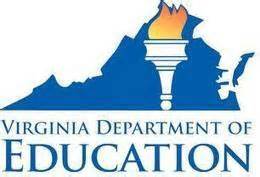 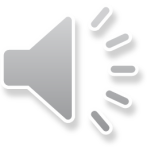 25
[Speaker Notes: Data from the 2013-2014 EOC Reading tests also suggest that students may need additional practice identifying the main idea and author’s purpose for an entire selection or a given section within a selection. 

The standards on the screen are all related to identifying an author’s purpose and the main idea of a text.]
Suggested Practice for Identifying Author’s Purpose and Main Idea
Students need additional practice identifying the author’s main point.
Read this section from “Fossils, Rocks, and Time.” 
(Click hyperlink to return to full selection.)
Long before geologists had the means to recognize and express time in numbers of years before the present, they developed the geologic time scale. This time scale was developed gradually, mostly in Europe, over the eighteenth and nineteenth centuries. Earth’s history is subdivided into eons, which are subdivided into eras, which are subdivided into periods, which are subdivided into epochs. The names of these subdivisions, like Paleozoic or Cenozoic, may look daunting, but to the geologist there are clues in some of the words. For example, zoic refers to animal life, and paleo means ancient, meso means middle, and ceno means recent. So the relative order of the three youngest eras, first Paleoozoic, then Mesozoic, then Cenoozoic, is straightforward.
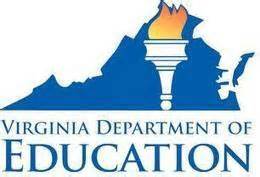 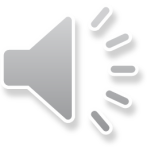 26
(continued, next slide)
[Speaker Notes: Students need additional practice identifying the author’s main point. This slide presents a paragraph to use for identifying the author’s main point in a nonfiction article. The example question, options, and correct answers are shown on the next slide.]
Suggested Practice for Identifying Author’s Purpose and Main Idea
Students need additional practice identifying the author’s main point. 
What is the author’s main point in this section?
Geologists developed a specific way to subdivide and name time periods in Earth’s history.

A name such as Paleozoic is easy for geologists to decode because they know what each part of the name means.

In the eighteenth and nineteenth centuries, European geologists were looking for a way to subdivide the past.

Though they took centuries to develop names for Earth’s history, geologists must still use clues to understand the words.
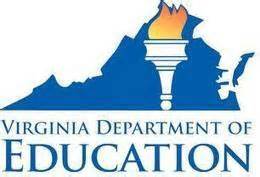 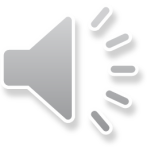 27
[Speaker Notes: The answer to the question is provided on the screen.

The correct answer shows the author’s main point of the paragraph. The incorrect options may be true statements, but they are either details or not fully supported in the paragraph, and therefore they are not the intended main point.]
Suggested Practice for Identifying Author’s Purpose and Main Idea
Students need additional practice identifying the main idea.
Read this paragraph from “The Morals of Chess.” 
(Click hyperlink to return to full selection.)
i.     Foresight, which looks a little into futurity and considers the consequences that may attend an action; for it is continually occurring to the player: “If I move this piece, what will be the advantage of my new situation? What use can my adversary make of it to annoy me? What other moves can I make to support it and to defend myself from his attacks?”
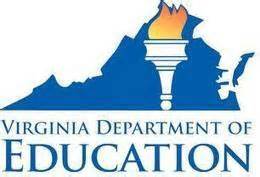 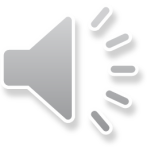 28
(continued, next slide)
[Speaker Notes: Students need additional practice identifying the main idea of a selection. Read this paragraph from “The Morals of Chess,” and use it to answer the question on the following screen.]
Suggested Practice for Identifying Author’s Purpose and Main Idea
Which sentence best expresses the main idea of this paragraph from “The Morals of Chess”?
One important skill in chess is defense because it prevents attacks by the other player.
 
Before moving a chess piece, a player should consider future moves that may result.

Since an adversary is present, there are consequences to each move made during a chess game.

A chess player must carefully consider the many advantages to each move.
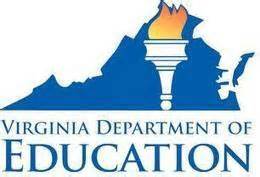 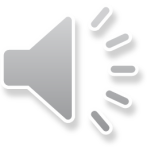 29
(continued, next slide)
[Speaker Notes: The question reads:  Which sentence best expresses the main idea of the paragraph from “The Morals of Chess”? The answer is provided on the screen. The following four screens give additional information about the correct answer and the incorrect options.]
Suggested Practice for Identifying Author’s Purpose and Main Idea
Which sentence best expresses the main idea of this paragraph from “The Morals of Chess”?
One important skill in chess is defense because it prevents attacks by the other player.
 
Before moving a chess piece, a player should consider future moves that may result.

Since an adversary is present, there are consequences to each move made during a chess game.

A chess player must carefully consider the many advantages to each move.
This choice is not correct. Even though the information is true and included in the paragraph, it is not the main idea of the entire paragraph. A student should read this sentence “What other moves can I make to support it and to defend myself from his attacks?” and know that it is a detail that supports the importance of foresight.
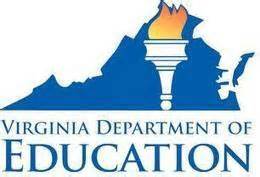 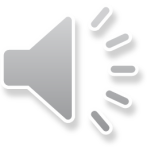 30
(continued, next slide)
[Speaker Notes: The first choice is not correct. Even though the information is true and included in the paragraph, it is not the main idea of the entire paragraph. A student should read this sentence “What other moves can I make to support it and to defend myself from his attacks?” and know that it is a detail that supports the importance of foresight.]
Suggested Practice for Identifying Author’s Purpose and Main Idea
Which sentence best expresses the main idea of this paragraph from “The Morals of Chess”?
One important skill in chess is defense because it prevents attacks by the other player.
 
Before moving a chess piece, a player should consider future moves that may result.

Since an adversary is present, there are consequences to each move made during a chess game.

A chess player must carefully consider the many advantages to each move.
This is the correct answer. A student may notice the paragraph begins with the word “Foresight,” and all sentences involve how looking toward the future will help a chess player be more successful.
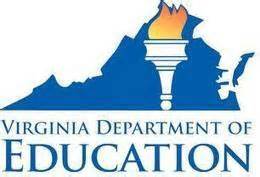 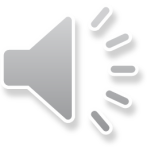 31
(continued, next slide)
[Speaker Notes: This is the correct answer. A student may notice the paragraph begins with the word “Foresight,” and all sentences involve how looking toward the future will help a chess player be more successful.]
Suggested Practice for Identifying Author’s Purpose and Main Idea
Which sentence best expresses the main idea of this paragraph from “The Morals of Chess”?
This choice is not correct. Even though the information is true and included in the paragraph, it is not the main idea of the entire paragraph. A student should recognize that there is information about adversaries and consequences, but there is also information about advantages to using foresight. Therefore, this sentence is only a detail that supports the main idea.
One important skill in chess is defense because it prevents attacks by the other player.
 
Before moving a chess piece, a player should consider future moves that may result.

Since an adversary is present, there are consequences to each move made during a chess game.

A chess player must carefully consider the many advantages to each move.
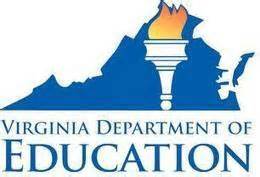 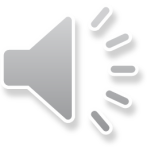 32
(continued, next slide)
[Speaker Notes: The third choice is not correct. Even though the information is true and included in the paragraph, it is not the main idea of the entire paragraph. A student should recognize that there is information about adversaries and consequences, but there is also information about advantages to using foresight. Therefore, this sentence is only a detail that supports the main idea.]
Suggested Practice for Identifying Author’s Purpose and Main Idea
Which sentence best expresses the main idea of this paragraph from “The Morals of Chess”?
One important skill in chess is defense because it prevents attacks by the other player.
 
Before moving a chess piece, a player should consider future moves that may result.

Since an adversary is present, there are consequences to each move made during a chess game.

A chess player must carefully consider the many advantages to each move.
This choice is not correct. Even though the information is true and included in the paragraph, it is not the main idea of the entire paragraph. A student should recognize that, although there is information about considering the advantages that may result from a move, there is also information about considering disadvantages. Therefore, this sentence is only a detail that supports the main idea.
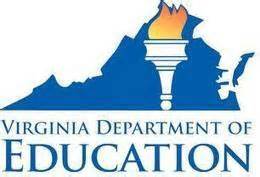 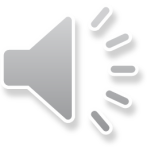 33
[Speaker Notes: The last choice is not correct. Even though the information is true and included in the paragraph, it is not the main idea of the entire paragraph. A student should recognize that, although there is information about considering the advantages that may result from a move, there is also information about considering disadvantages. Therefore, this sentence is only a detail that supports the main idea.]
Suggested Practice for Identifying Author’s Purpose and Main Idea
Students need additional practice identifying the main idea.
Read these sentences from “Walden: (Or Life in the Woods).”
This which you put seems to me not to be the most important question. What sort of space is that which separates a man from his fellows and makes him solitary? I have found that no exertion of the legs can bring two minds much nearer to one another. What do we want most to dwell near to? Not to many men surely, the depot, the post-office, the bar-room, the meeting-house, the school-house, the grocery, Beacon Hill, or the Five Points, where men most congregate, but to the perennial source of our life, whence in all our experience we have found that to issue, as the willow stands near the water and sends out its roots in that direction. This will vary with different natures, but this is the place where a wise man will dig his cellar....
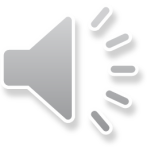 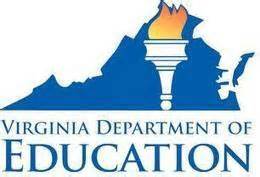 34
(continued, next slide)
[Speaker Notes: Read these sentences from “Walden: (Or Life in the Woods),” and use them to answer the question that appears on the next screen. The options and correct answer are also provided on the next screen.]
Suggested Practice for Identifying Author’s Purpose and Main Idea
Students need additional practice identifying the main idea.
These sentences mainly focus on the idea that—
living closer to a town will offer a person convenience and companionship instead of adversity

a person may feel lonely even when surrounded by others if a deeper connection is not also there 

a sense of importance is heightened when a person is a member of a strong community

closing the distance between a person and his or her neighbor will result in more agreements
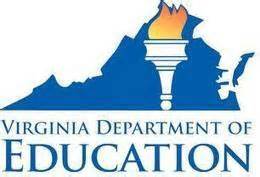 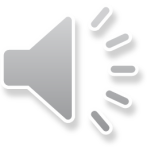 35
[Speaker Notes: Read the question.  The answer is provided on the screen.]
Suggested Practice for Identifying Author’s Purpose and Main Idea
Other suggestions:

In this paragraph, the author’s main purpose is to –

Which detail from the selection best supports the main idea?

Why did the author include paragraph ___ ?

The purpose of this selection is to –
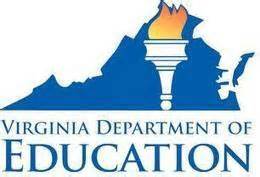 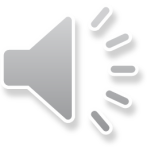 36
[Speaker Notes: This slide contains additional suggestions for practice identifying the author’s purpose and main idea.]
Demonstrating Comprehension: Drawing Conclusions and Making Inferences
Students need additional practice drawing conclusions and making inferences.

Fiction Texts:
SOL 9.4l and 10.4b) Make predictions, draw inferences, and connect prior knowledge to support reading comprehension.

Nonfiction Texts:
SOL 9.5h, 10.5f, and 11.5d) Draw conclusions and make inferences on explicit and implied information using textual support as evidence.
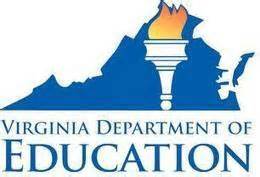 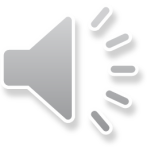 37
[Speaker Notes: Students need additional practice drawing conclusions and making inferences.

The standards on the screen are related to drawing conclusions and making inferences for fiction and nonfiction texts.]
Suggested Practice for Drawing Conclusions and Making Inferences
Students need additional practice drawing conclusions and making inferences about nonfiction texts.
Read these sentences from the article.
Long before geologists had the means to recognize and express time in numbers of years before the present, they developed the geologic time scale. This time scale was developed gradually, mostly in Europe, over the eighteenth and nineteenth centuries. Earth’s history is subdivided into eons, which are subdivided into eras, which are subdivided into periods, which are subdivided into epochs.
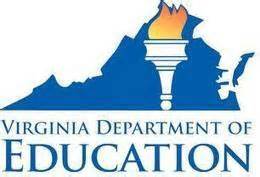 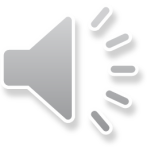 38
(continued, next slide)
[Speaker Notes: This slide shows sentences from the nonfiction article. Click the hyperlink to navigate to the entire article.  

The next slide provides the example question, options, and correct answer.]
Suggested Practice for Drawing Conclusions and Making Inferences
Students need additional practice drawing conclusions and making inferences about nonfiction texts.
Based on information in the article, which geological division contains the least amount of time?
eon
era
period
epoch
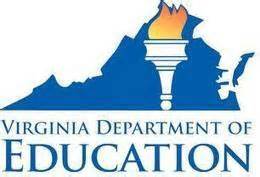 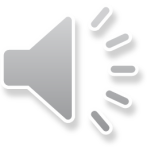 39
[Speaker Notes: Students must use explicit information in the first paragraph of the article in order to draw the correct conclusion. The answer is shown on the screen.]
Suggested Practice for Drawing Conclusions and Making Inferences
Students need additional practice drawing conclusions and making inferences about nonfiction texts.
Read these sentences from “Fossils, Rocks, and Time.”
The names of these subdivisions, like Paleozoic or Cenozoic, may look daunting, but to the geologist there are clues in some of the words. For example, zoic refers to animal life, and paleo means ancient, meso means middle, and ceno means recent. So the relative order of the three youngest eras, first Paleoozoic, then Mesozoic, then Cenoozoic, is straightforward.
Which word best describes the author’s attitude in these sentences?
amenable		detached
forthright		inaccurate
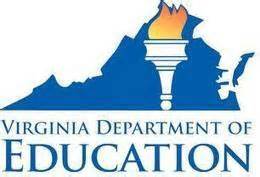 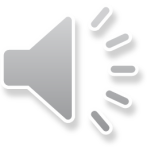 40
[Speaker Notes: This slide provides an additional example for drawing conclusions and making inferences using a specific section within the nonfiction text. Students need additional practice drawing conclusions and making inferences about an author’s attitude or feelings toward a subject, as shown in this example.

The answer is provided on the screen.]
Suggested Practice for Drawing Conclusions and Making Inferences
Students need additional practice drawing conclusions and making inferences to demonstrate comprehension of fictional texts.
Read this paragraph from “The Morals of Chess.”
III.     Caution, not to make our moves too hastily. This habit is best acquired by observing strictly the laws of the game, such as, If you touch a piece, you must move it somewhere; if you set it down, you must let it stand. And it is therefore best that these rules should be observed, as the game thereby becomes more the image of human life, and particularly of war, in which, if you have incautiously put yourself into a bad and dangerous position, you cannot obtain your enemy’s leave to withdraw your troops and place them more securely, but you must abide all the consequences of your rashness.
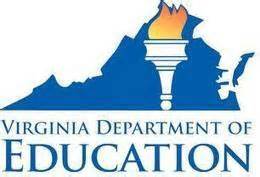 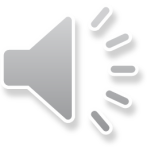 41
(continued, next slide)
[Speaker Notes: Read this paragraph from “The Morals of Chess,” and use it to answer the question on the next slide. The following slide also provides four options and identifies the correct answer.]
Suggested Practice for Drawing Conclusions and Making Inferences
Students need additional practice drawing conclusions and making inferences to demonstrate comprehension of fictional texts.
Which phrase from this paragraph best shows the author’s attitude about the use of caution in a game of chess?
acquired by observing strictly the laws of the game

becomes more the image of human life

you cannot obtain your enemy’s leave to withdraw your troops
 
you must abide all the consequences of your rashness
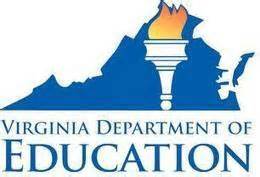 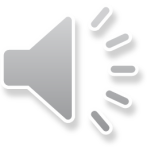 42
[Speaker Notes: Read the example question.

The answer is shown on the screen.]
Suggested Practice for Drawing Conclusions and Making Inferences
Students need additional practice drawing conclusions and making inferences to demonstrate comprehension of fictional texts.
Read these sentences from “Walden: (Or Life in the Woods).”
I one evening overtook one of my townsmen, who has accumulated what is called "a handsome property"—though I never got a fair view of it—on the Walden road, driving a pair of cattle to market, who inquired of me how I could bring my mind to give up so many of the comforts of life. I answered that I was very sure I liked it passably well; I was not joking.
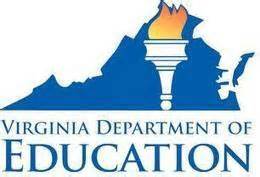 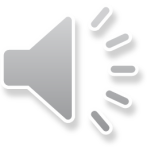 43
(continued, next slide)
[Speaker Notes: Students need additional practice drawing conclusions and making inferences for a fictional text. The next slide provides an example question for the part of the selection shown, four options, and the correct answer.  Read these sentences from “Walden: (Or Life in the Woods).”]
Suggested Practice for Drawing Conclusions and Making Inferences
Students need additional practice drawing conclusions and making inferences to demonstrate comprehension of fictional texts.
Based on these sentences, the reader may best infer—
the narrator’s ideal living conditions differ from those of the townsman

the narrator believes that the townsman’s life is more comfortable than his own

the narrator’s sense of humor differs from that of the townsman

the narrator believes that the townsman’s property is in better condition than his own
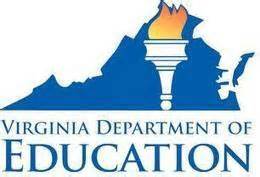 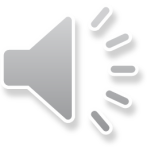 44
[Speaker Notes: For this example, a student may use evidence from the text, such as italics and quotation marks, as well as the narrator’s answer, I was very sure I liked it passably well, to draw the correct conclusion about the meaning in these sentences. 

The answer is shown on the screen.]
Suggested Practice for  Drawing Conclusions and Making Inferences
Other suggestions:

Based on the selection, the reader may best infer –
Based on the selection, the reader may conclude that the   
     author believes –
The author’s main purpose is to suggest –
Which sentence from _____ is supported by information in 
     _____ ?
Which sentence supports the thesis that _____ ?
Which conclusion is supported by the selection?
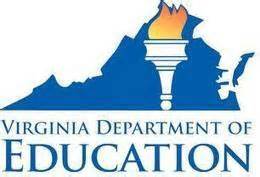 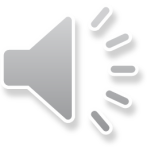 45
[Speaker Notes: This slide contains additional suggestions for practice drawing conclusions and making inferences.]
Demonstrating Comprehension: Literary Elements
Students may need additional practice:
choosing the correct literary term to describe or analyze a selection,
determining why an author includes specific language or techniques,
describing how an author uses language to convey a dynamic 
      character’s feelings,
explaining how an author’s style leads to specific literary effects, and
determining the purpose of imagery and figurative language.
Fiction Texts:
SOL 9.4 d) Use literary terms in describing and analyzing selections.
SOL 9.4 e) Explain the relationships between and among elements of literature: characters, plot, setting, tone, point of view, and theme.
SOL 9.4 h) Explain the relationship between the author’s style and literary effect.
SOL 11.4 g) Explain how imagery and figures of speech appeal to the reader’s senses and experience.
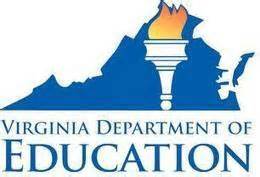 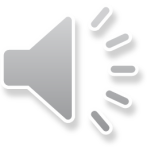 46
[Speaker Notes: Data from the 2013-2014 EOC Reading test administration suggest that students need additional practice demonstrating comprehension of fictional texts by using and explaining elements of literature. Student performance was especially weak under SOL 9.4 d) Use literary terms in describing and analyzing selections.]
Suggested Practice for SOL 9.4 d
Students need additional practice analyzing the purpose of figurative language in fictional texts.
Read this sentence from “The Morals of Chess.”
For life is a kind of chess, in which we have often points to gain, and competitors or adversaries to contend with, and in which there is a vast variety of good and evil events that are in some degree the effects of prudence or the want of it.
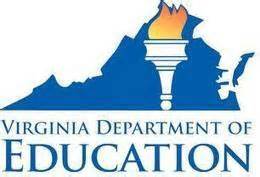 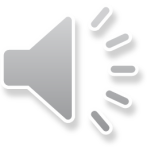 47
(continued, next slide)
[Speaker Notes: Students need additional practice explaining the use of figurative language. The next screen presents a question based on this part of the selection, four options, and the correct answer. 

Read this sentence from “The Morals of Chess.”]
Suggested Practice for SOL 9.4 d
Students need additional practice analyzing the purpose of figurative language in fictional texts.
The author includes this metaphor to show the reader –
how to associate the strategies of chess with advice for living

that chess is influenced by many outside factors in life

how playing chess will improve living conditions 

that there are interesting strategies to use for winning chess
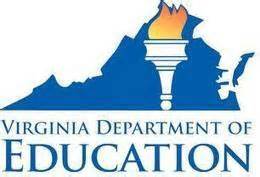 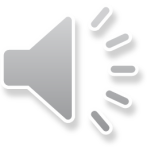 48
[Speaker Notes: Read the question on the screen.

Notice that this question goes beyond simply identifying the figurative language. For this example, a student would have to determine why the author chose to include this metaphor, perhaps after evaluating the effect of the figurative language. The answer is provided on the screen.]
Suggested Practice for SOL 9.4 d
Students need additional practice using literary terms in describing and analyzing selections.
Read line 10 from “The Lake Isle at Innisfree.”
10    I hear lake water lapping with low sounds by the shore;
What does the alliteration in this line create?
A persistent external conflict

An important recurring theme

A deeper connection to the setting

A more dynamic character
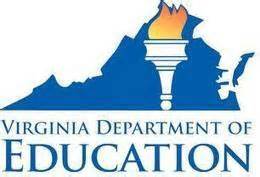 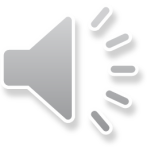 49
[Speaker Notes: This is another example for practicing SOL 9.4d. The answer is provided on the screen.]
Suggested Practice for SOL 9.4 d
Students need additional practice analyzing the purpose of figurative language in fictional texts.
Read this sentence from “Walden: (Or Life in the Woods).”
Some of my pleasantest hours were during the long rain-storms in the spring or fall, which confined me to the house for the afternoon as well as the forenoon, soothed by their ceaseless roar and pelting; when an early twilight ushered in a long evening in which many thoughts had time to take root and unfold themselves.
an early twilight ushered in a long evening
thoughts had time to take 
 root and unfold themselves
Select the examples of personification.
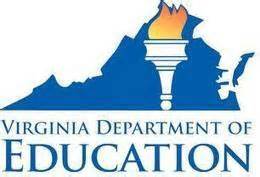 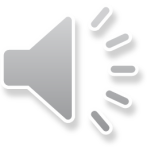 50
[Speaker Notes: In this example, students would select the examples of personification from the sentence. This example has more than one correct answer.

The answers are provided on the screen.]
Suggested Practice for SOL 9.4 d
Students need additional practice analyzing the purpose of figurative language in fictional texts.
Based on both selections, the author and poet each use sensory language in order to—
compare several natural and urban conflicts

emphasize a theme of nature as a sanctuary

encourage a connection between what is real and what is imagined

contrast several points of view regarding the importance of solitude
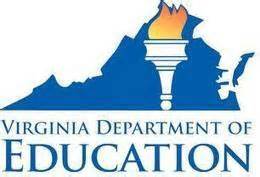 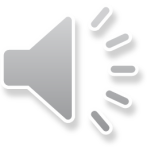 51
[Speaker Notes: Students need additional practice answering questions about paired selections. For paired selections, students are asked questions about the first selection, then the second selection, and then both selections. This is an example of a question where both selections need to be considered when selecting the correct answer. 

The answer is shown on the screen.]
Suggested Practice for SOL 9.4 e
Students need additional practice explaining the relationships between and among elements of literature.
Read these sentences from “Walden: (Or Life in the Woods).”
In one heavy thunder-shower the lightning struck a large pitch pine across the pond, making a very conspicuous and perfectly regular spiral groove from top to bottom, an inch or more deep, and four or five inches wide, as you would groove a walking-stick. I passed it again the other day, and was  struck with awe on looking up and  beholding that mark, now more distinct than ever, where a terrific and resistless bolt came down out of the harmless sky eight years ago.
struck with
awe
beholding
terrific and resistless bolt
Select the words and phrases that best reveal the narrator’s sense of reverence toward this event.
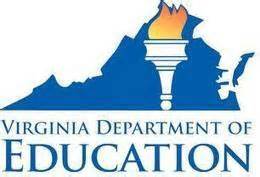 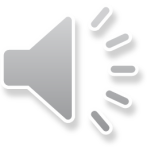 52
[Speaker Notes: Students need additional practice explaining relationships between and among elements of literature. For this example, students would select the words or phrases that best reveal the narrator’s tone. The answers are highlighted on the screen.]
Suggested Practice for SOL 9.4 h
Students need additional practice explaining the relationship between the author’s style and literary effect.
What is conveyed by the imagery in stanza 3 of the poem?
Steadfastness and longing

Disappointment and futility

Overwhelming gratitude

Melancholy reflection 

Enthusiasm and optimism
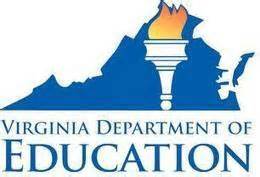 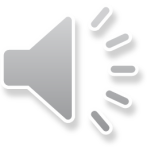 53
[Speaker Notes: Students need additional practice explaining the relationship between the author’s style and literary effect.

This example asks a student to identify what is conveyed by the imagery in stanza three of the poem.

The answer is shown on the screen.]
Suggested Practice for 9.4 h
Students need additional practice explaining the relationship between the author’s style and literary effect.
Which line does the poet include in order to add contrast to the pastoral setting?
And live alone in the bee-loud glade.

There midnight’s all a glimmer, and noon a purple glow,

I will arise and go now, for always night and day

While I stand on the roadway, or on the pavements grey,
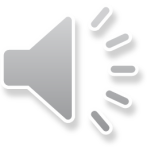 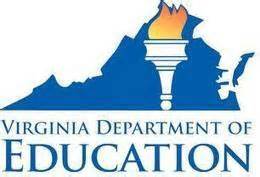 54
[Speaker Notes: This is an additional example for practice with SOL 9.4 h. The question states: Which line does the poet include in order to add contrast to the pastoral setting.

The choices are exact lines from the poem. The answer is shown on the screen.]
Suggested Practice for 11.4 g
Students need additional practice explaining how imagery and figures of speech appeal to the reader’s senses and experience.
Read this paragraph from “The Morals of Chess.”
II.     Circumspection, which surveys the whole chessboard, or scene of action; the relations of the several pieces and situations, the dangers they are respectively exposed to, the several possibilities of their aiding each other, the probabilities that the adversary may make this or that move, and attack this or the other piece, and what different means can be used to avoid his stroke, or turn its consequences against him.
Select the four words that appeal the reader’s sense of vigilance.
whole
scene
dangers
exposed
several
move
attack
different
avoid
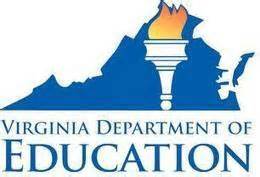 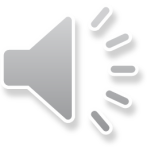 55
[Speaker Notes: The final standard covered in this presentation is SOL 11.4 g. Students need additional practice explaining how imagery and figures of speech appeal to the reader’s sense and experience. 

In the paragraph from “The Morals of Chess,” which words most appeal to a reader’s sense of vigilance? In this example, the student is asked to select four correct answers. The answers are shown on the screen.]
Suggested Practice for Using and Explaining Elements of Literature
Suggestions:

The author uses _____ to –
How does _____ clarify the topic?
The author’s style of writing supports the idea that –
Select the words that reveal the _____.  
Which word or phrase describes the change in _____?
The author includes _____ to provide –
The story is told from _____ point of view to emphasize –
 _____ is important because –
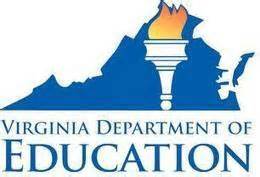 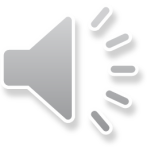 56
[Speaker Notes: This slide contains additional suggestions for practice using and explaining elements of literature.]
Practice Items
This concludes the student performance analysis for the
EOC Reading test administered during the spring 2014 test administration.

There are practice items available on the Virginia Department of Education Web site which will also help students practice the skills associated with the 2010 English Standards of Learning.  The practice items are located at:

https://www.doe.virginia.gov/teaching-learning-assessment/student-assessment/sol-practice-items-all-subjects
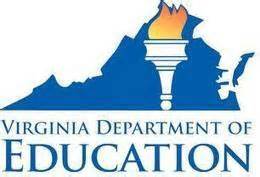 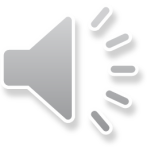 57
[Speaker Notes: This concludes the student performance analysis for the EOC Reading tests administered during the spring 2014 test administration.

There are practice items available on the Virginia Department of Education Web site which will also help students practice the skills associated with the 2010 English Standards of Learning.  The practice items are located at the URL shown on the screen.]
Contact Information
For questions regarding assessment, please contact
Student_assessment@doe.virginia.gov

For questions regarding instruction or the English Standards of Learning, please contact
Tracy Fair Robertson, English Coordinator
Tracy.Robertson@doe.virginia.gov
804-371-7585
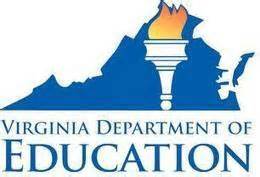 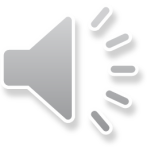 58
[Speaker Notes: No audio.]